The Gospel Of Baptism
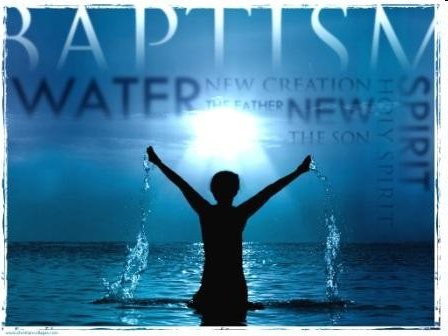 He that believes and is baptized shall be saved.
Mark 16:9-16
[Speaker Notes: Begin with the conversion of the Ethiopian Eunuch – Ac 8:35-38]
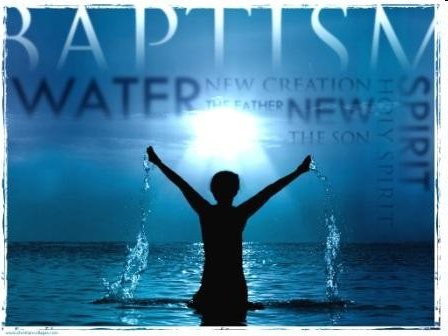 The Command 
Of Baptism
The Command Of Baptism...
Jesus commanded baptism  
Matthew 28:18-20
The apostles commanded baptism  
Acts 2:38
Acts 10:48
The Mode
Of Baptism
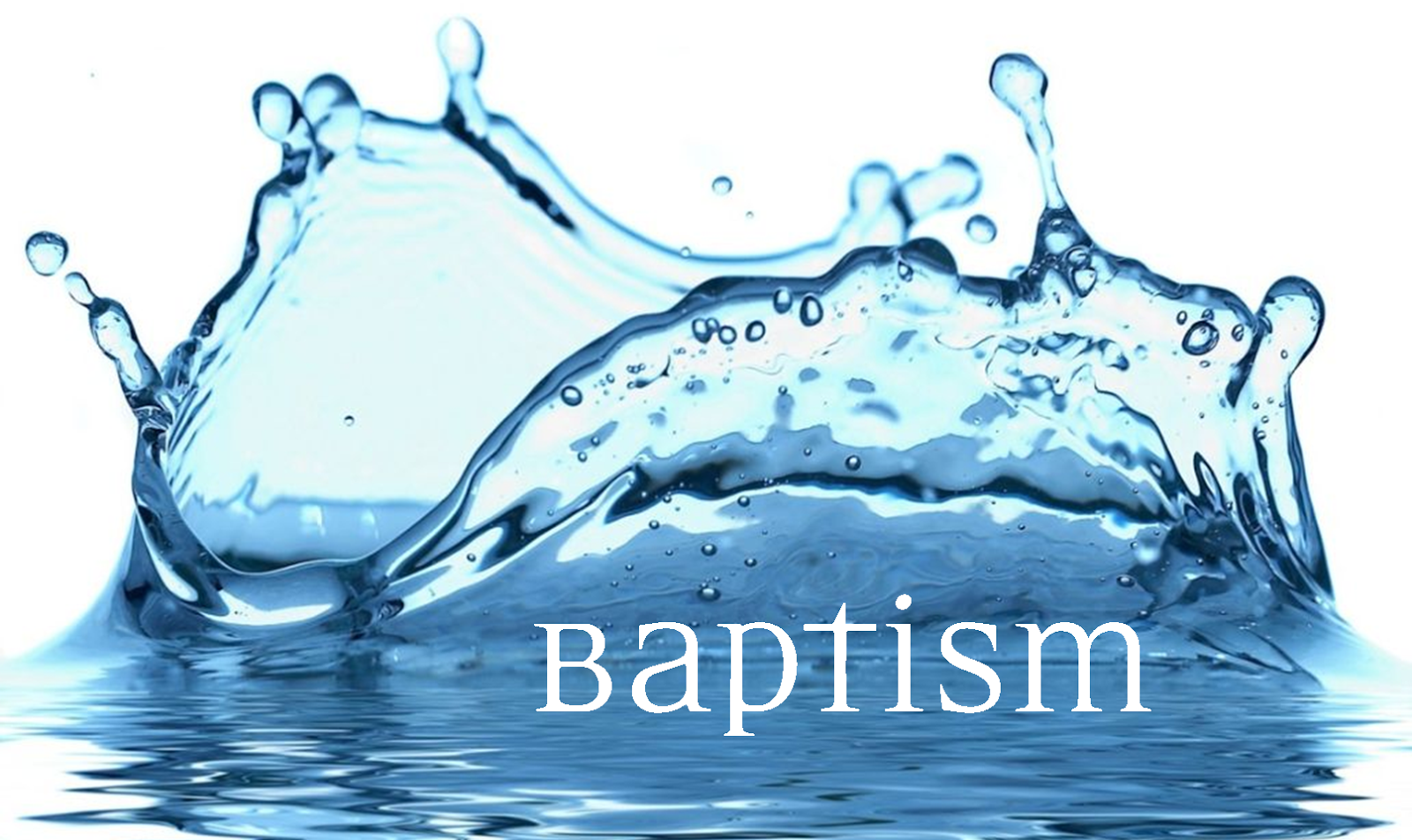 It involves water  Acts 8:35-38
John 3:5
It involves a burial  Romans 6:4
Colossians 2:12
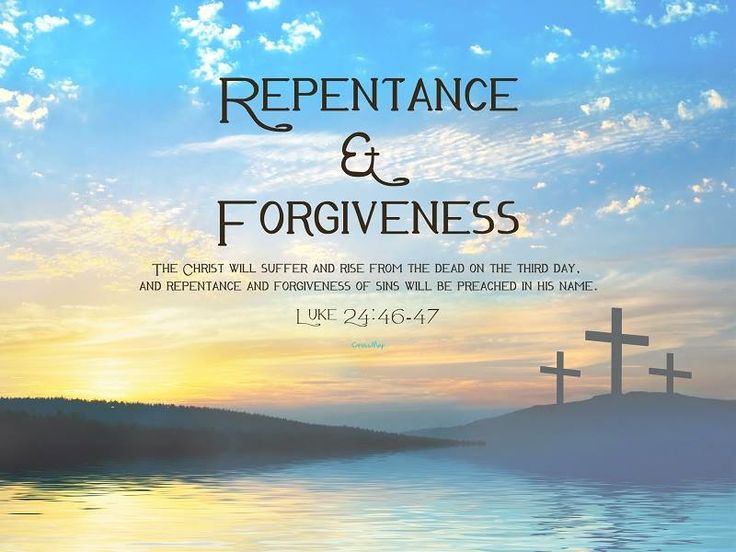 The Subjects
Of Baptism
Must believe in Jesus  Mark 16:16; Acts 8:36-37
Romans 1:16
Must have repented of sins  Acts 2:38 
Luke 24:46-47
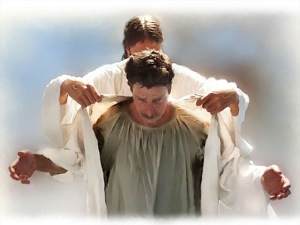 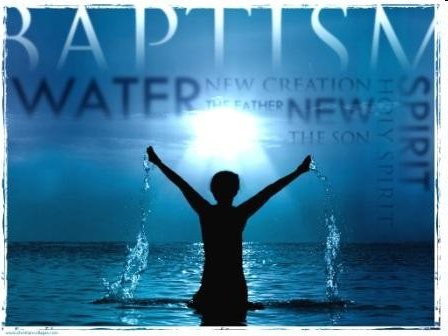 The Purpose
Of Baptism
For the remission of sins  Acts 2:38; 
Acts 22:16 
To be united with Christ  Romans 6:3-4
Galatians 3:26-27
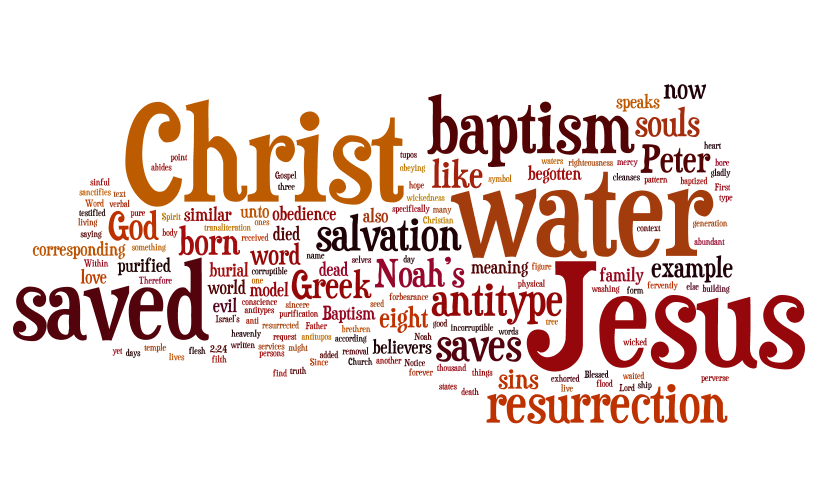 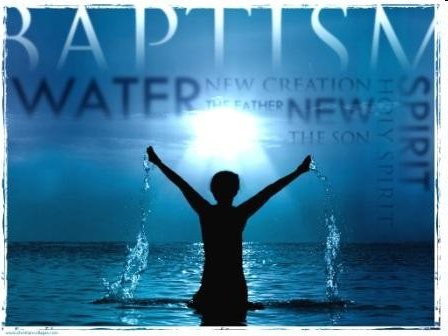 The Purpose
Of Baptism
To have newness of life Colossians 2:12-13
Romans 6:4-6
Titus 3:5 
To be saved!  Mark 16:16
1 Peter 3:21
What Conclusion Can We Make Concerning The Gospel
Of Baptism?
Is Baptism Necessary or Not?
Consider the examples of conversion
Found in the book of Acts
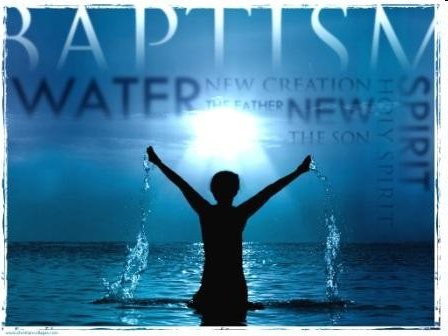 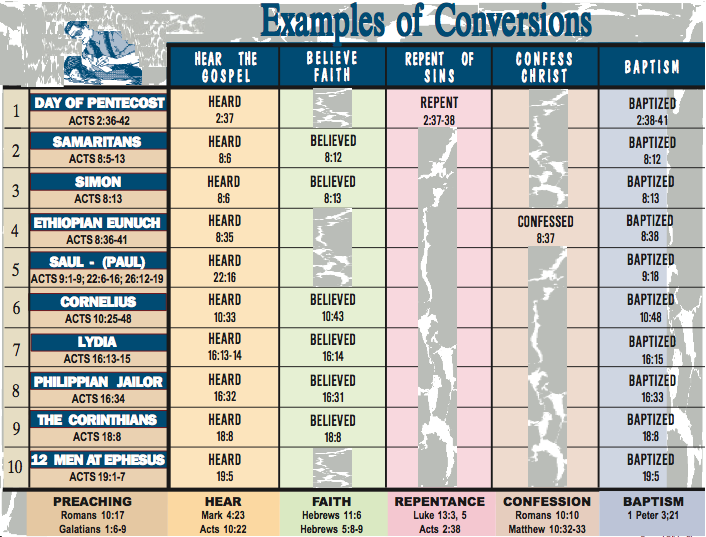 The Gospel Of Baptism
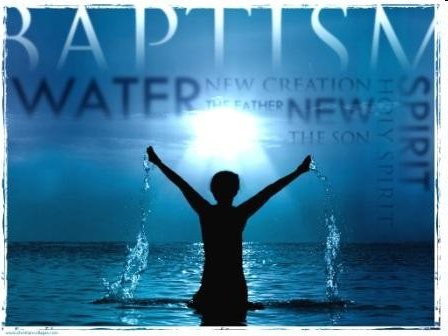 What Is Your Condition Without Baptism?
The Gospel Of Baptism
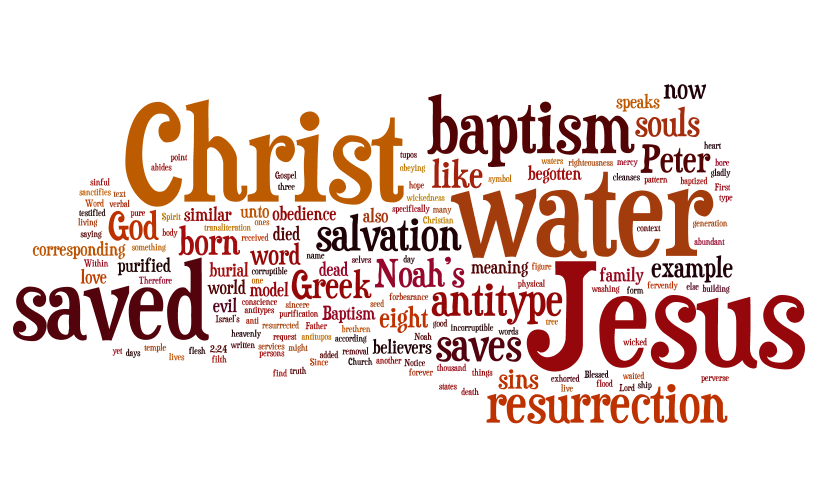 And now why are you waiting? Arise and be baptized, and wash away your sins, calling on the name of the Lord.
Acts 22:16